APUSH Review: Give Me Liberty!, Chapter 5, 4th Edition
Please check out the description for additional videos related to this chapter and other resources!
The Crisis Begins
7 Years’ War - left Britain in tremendous debt
Turning point - end of salutary neglect
Consolidating the Empire
New Acts were passed to regulate trade; prior to 1763, trade was loosely enforced
Britons were heavily taxed, burden extended to colonists
“Virtual representation” - argument that all those in British Empire were represented in Parliament, even if they could not vote - rejected by colonists
Writs of Assistance - opened-ended search warrants to look for smuggled goods
Taxing the Colonies
Admirality courts - tried smugglers; guilty until proven innocent, no trial by jury
Currency Act - prohibited colonies from printing paper $, must use gold
The Crisis Begins
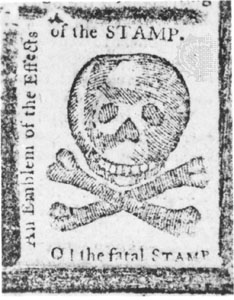 ***The Stamp Act Crisis***
Direct tax on colonists to raise revenue without colonial consent through assemblies
50 commonly used goods
Affected virtually all colonists
Taxation and Representation
Americans viewed themselves as equals to their British counterparts
British government viewed Parliament as supreme
“No taxation without representation” - argument used by colonists against lack of representation in Parliament
Liberty and Resistance
Stamp collectors were hanged in effigy
Committees and organizations emerged to resist the Stamp Act
Stamp Act Congress - Colonial organization to boycott the Stamp Act
The Crisis Begins
Politics in the Streets
Sons of Liberty - new organization to resist British taxes
Had support from craftsmen, laborers, and merchants
After much American resistance, Parliament repealed the Stamp Act in 1766
The Regulators (1760s)
Upset about underrepresentation for western settlements in SC assembly (connect to Bacon’s Rebellion)
Criticized the wealthy, eventually suppressed in 1771 by the militia
The Tenant Uprising
Conflicts emerged between New Yorkers and New Englanders over land in present-day Vermont
Colonial elites feared challenges to British authority might result in challenges to colonial authority
The Road To Revolution
The Townshend Crisis
Townshend Acts - taxes on glass, tea, lead, and paint
Letters From a Pennsylvania Farmer (John Dickinson) - argued for reconciliation with Britain and that colonists should be treated as Englishmen
Best-selling book
Homespun Virtue
Colonists encouraged purchasing homespun clothing
Daughters of Liberty - women who made homespun clothing
Artisans benefitted from boycotts 
The Boston Massacre
British soldiers took second jobs - competed with colonists; increased tensions
March 5, 1770 - British soldiers fired on a colonial crowd, killing 5 Americans, including Crispus Attucks
Paul Revere’s engraving
The Road To Revolution
Wilkes and Liberty
John Wilkes - member of Parliament that was critical of the king
He became a rallying cry in the colonies
The Tea Act
Created to bail out the British East India Company
Price of tea was cheaper than smuggled tea - colonists still boycotted (HATED TAXES!)
Boston Tea Party was a result
The Intolerable Acts
Coercive (Intolerable Acts):
Closed the port of Boston, new quartering act, revoked MA’s charter
Quebec Act:
Extended the boundary of Canada to the Ohio Valley
Provided legal protection for Catholics
Many colonists feared Britain was strengthening Catholicism
The Coming Of Independence
The Continental Congress
Suffolk Resolves- encouraged disobedience to laws, not pay taxes, and prepare for war
Continental Congress (formed in response to Intolerable Acts)
All colonies, except Georgia
Included John Adams and George Washington
Patrick Henry’s “Give me liberty or give me death”
The Continental Association
Encouraged no trade with Britain and West Indies 
Committees of Safety - transitioned power to grassroots organizations
The Sweets of Liberty
Colonists based their arguments on natural rights
Many wanted to be seen as equals in the British Empire
The Coming Of Independence
The Outbreak of War
Lexington and Concord - April, 1775 - Britain sought to seize colonial arms
“Shot heard ‘round the world”
Bunker (Breed’s) Hill - June, 1775
Second Continental Congress (1776):
Elected George Washington as commander of the colonial military
Independence?
Throughout 1775, most Americans DID NOT want independence
Rather, they longed for the days of salutary neglect
Governor of VA offered freedom to slaves that fought on behalf of British - angered many plantation owners
***Common Sense***
Olive Branch petition - sought reconciliation with KG3, rejected
T-Paine argued it was “Common Sense” for America to break away
Pamphlet became a best seller
The Coming Of Independence
Paine’s Impact
Written to appeal to common people; avoided complex language
Issued in January 1776, Independence in July, 1776
The Declaration of Independence
Written primarily by Thomas Jefferson
Provided a list of grievances against KG3, drew on Enlightenment ideas
The Declaration and American Freedom
“Laws of Nature” justified independence
Inspired by John Locke’s “social contract”
The Coming Of Independence
An Asylum for Mankind
“American Exceptionalism” - belief that America served as a symbol of freedom for the rest of the world 
The Global Declaration of Independence
The Declaration inspired people around the world
Flanders (present-day Belgium) sought independence 
20 others declarations in Europe and Latin America 
Many people around the world began to believe that people did have rights
Securing Independence
The Balance Of Power
British advantages during the war:
Better-trained army with more men, Hessian soldiers, elite navy
American advantages during the war:
Home field advantage, stronger will, leadership (Washington)
Blacks in the Revolution
Some slaves acquired freedom through fighting
Blacks under Washington fought in integrated units
VA legislature emancipated some slaves that fought
The First Years of the War
Surprise attack on Hessians increased morale
Securing Independence
***The Battle of Saratoga***
October, 1777 - General Burgoyne defeated the British
Turning point in the war - France provided aid to the colonists
Hoped to regain lost land 
The War in the South
1780 - Congress was bankrupt
Benedict Arnold defected to the British
American colonists engaged in guerilla warfare 
Victory at Last
The Marquise de Lafayette - French commander, played an instrumental role in the war
Battle of Yorktown - last major battle of the war
Treaty of Paris
US gained independence, control to Mississippi River, fishing rights off of Canada
Quick Recap
End of Salutary Neglect
Stamp Act, Stamp Act Congress
Townshend Acts
Tea Act, Tea Party and the Intolerable Acts
Homespun movement
Common Sense
Impact of Declaration of Independence
British and American advantages during the war
Battle of Saratoga
See You Back Here For Chapter 6!
Thanks for watching
Subscribe and share
Check out other videos in the description
Good luck in May!